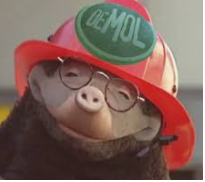 Molschema
massa

gram
hoeveelheid stof

mol
aantal

Deeltjes
x M
x NA
: M
: NA
: ρ
: V
x V
x ρ
volume

dm3
molariteit

mol/dm3
10-pH
-log[H+]
pH
Rekenen aan reacties
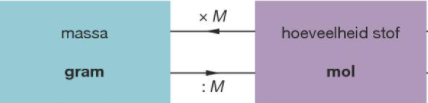 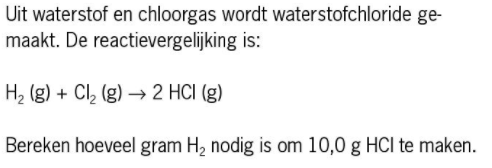 Rekenen aan reacties
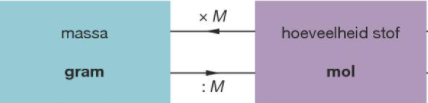 Rekenen aan reacties bestaat altijd uit 3 stappen
Gegeven massa  mol gegeven stof
Mol gegeven stof  mol gevraagde stof (molverhouding)
Mol gevraagde stof  massa gevraagde stof

H2 + Cl2  2 HCl 
Bereken hoeveel gram H2 nodig om 10,0 gram HCl te maken
nHCl = m/Mr = 10,0 / 36,461 = 0,274 mol
nHCl : nH2 = 2 : 1, dus nH2 = 0,137 mol
mH2 = n x Mr = 0,137 x 2,016 = 0,276 gram
Molariteit
massa

gram
hoeveelheid stof

mol
aantal

Deeltjes
x M
x NA
: M
: NA
: ρ
: V
x V
x ρ
volume

dm3
molariteit

mol/dm3
10-pH
-log[H+]
pH
Rekenen met molariteit
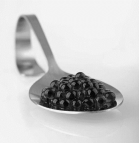 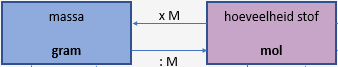 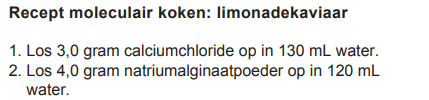 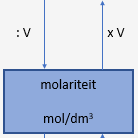 Bereken de molariteit calciumionen in de calciumchoride oplossing.
nCaCl2 = m / Mr = 3,0 / 110,98 = 0,0270 mol
nCaCl2 : nCa2+ = ! : 1 , dus nCa2+ = 0,0270 mol
[Ca2+] = n / V = 0,0270 / 130 x 10-3 = 0,208 mol / L
Grenswaarde
massa

gram
hoeveelheid stof

mol
aantal

Deeltjes
x M
x NA
: M
: NA
: ρ
: V
x V
x ρ
volume

dm3
molariteit

mol/dm3
10-pH
-log[H+]
pH
Berekening grenswaarde
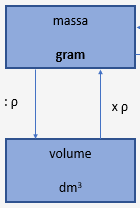 Meyke laat 45,34 mL nagellakremover (=aceton) in haar kamer (6,3x4,6x2,7) op de grond vallen. De nagellakremover verdampt direct. Bereken of de TGG 8-uur grens wordt overschreden.
Maak gebruik van Binas tabel 11 en 97A. 

Tabel 11: gegevens van vloeistoffen
Tabel 97A: veiligheid en milieu
Grenswaarde
Blokschema’s
Wat zijn de belangrijkste vragen bij een blokschema?
Invullen van een blokschema 
Afleiden van een reactievergelijking uit woorden of een blokschema
Scheidingstechnieken
Berekening reactiewarmte
Berekenen van de atoomeconomie of de E-factor
Milieuvragen (Binas tabel 97F / ScienceData 38.6 )
Blokschema’s afmaken (2016-Tv1)
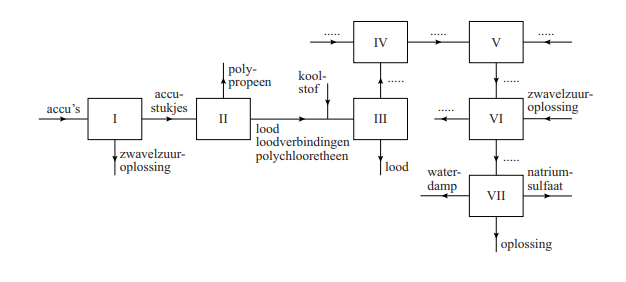 Blokschema’s
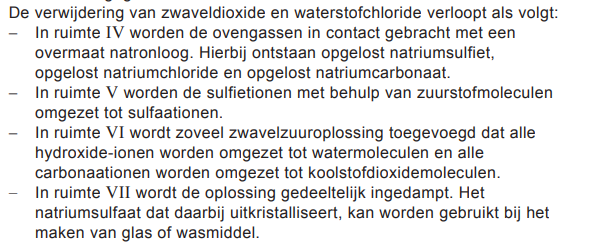 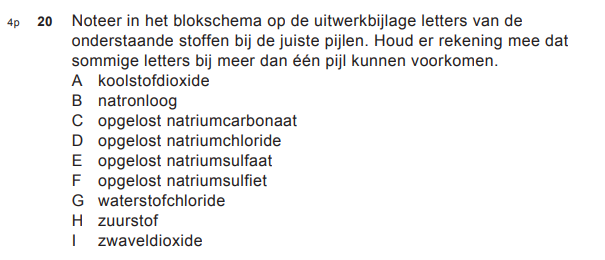 Blokschema’s reactievergelijkingen
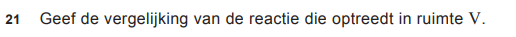 Blokschema’s scheidingstechniek (2018-TV1)
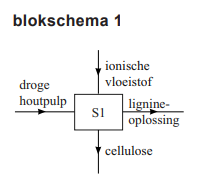 Blokschema’s E-factor
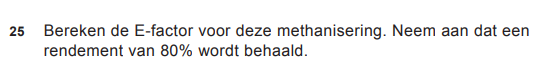 Blokschema’s E-factor
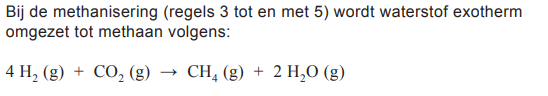 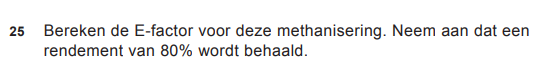 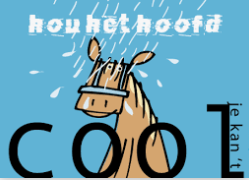 Examen Tip
Ga op zoek naar het juiste concept en houd je hoofd koel
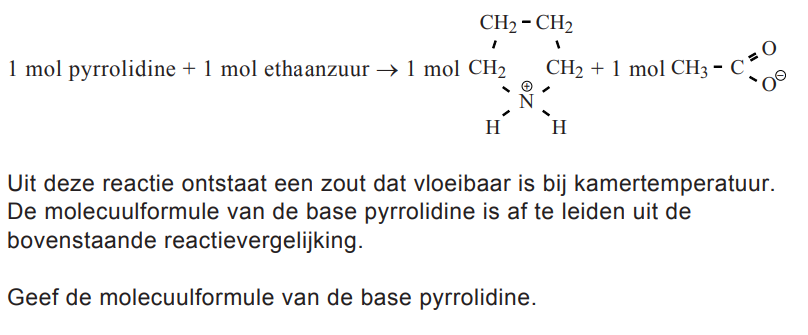 www.scheikundehavovwo.nl